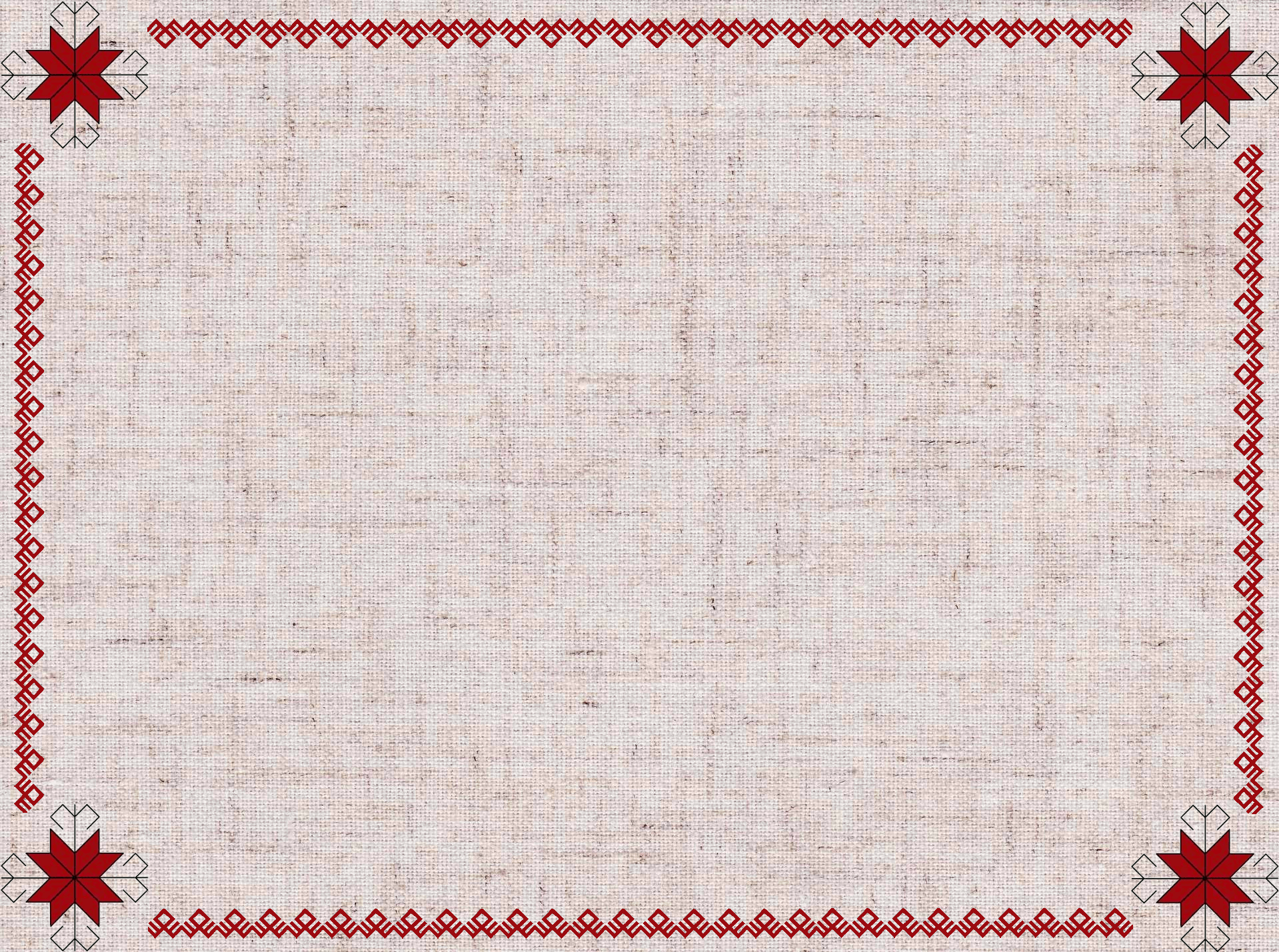 МДОУ «Детский сад №44»
Образовательный проект«Мой родной край»
Воспитатель: 
Гагарина Мария Николаевна
Республика Мордовия, г. Саранск.
Цель: Формирование у детей старшего дошкольного возраста системных знаний по истории и культуре своего родного края – республики Мордовия, воспитание чувства любви к своей малой Родине, гордости за нее.
 
Задачи: 
Образовательные:
формирование художественно-творческих способностей дошкольников, приобщение детей к культуре своего народа;

Развивающие:
развитие устойчивого интереса к познанию и принятию культурных национальных ценностей;

Воспитательные:
воспитывать доброжелательное отношение к представителям разных этнических групп, воспитание в детях толерантности.
Актуальность проекта:
Мордовия – наша малая Родина. Существенным содержанием Мордовской культуры является народное творчество, быт, который сложился на протяжении сотни лет. 
Стоит отметить, что дошкольный возраст – самая важная стадия формирования личности человека. Данный возраст является фундаментом для ознакомления с культурными ценностями и традициями своего народа. И именно поэтому с раннего возраста необходимо воспитывать уважение к трудовым традициям предков, их мудрости и культуре, обрядам и обычаям. Именно на этой основе закладываются предпосылки патриотизма и любви к своей малой Родине.
 
Проблема:
Большое значение для познавательного, социально-личностного и нравственного воспитания у дошкольников имеет знакомство с родным городом, его достопримечательностями, улицы, на которых они живут, с известными людьми, которые строили их город. Родители имеют недостаточно знаний о своей республике, своем городе, не уделяют внимание данной проблеме, считая ее неважной, дети не владеют достаточной информацией о родном городе. Не имеют достаточного количества знаний о своей малой Родине, и поэтому у них не сформировано уважительное отношение к Родине, следовательно, мы считаем данную проблему актуальной для нашего общества.
Этапы работы над проектом:
I этап – подготовительный
Формулирование цели и задач;
Составление плана на основной этап проекта;
Подбор литературы и анализ информации с интернет источников по данной теме проекта;
Подбор материалов по теме проекта;
Организация предметно-развивающей среды в группе, в соответствии с планом реализации проекта;
Взаимодействие с родителями с целью создания условий для реализации проекта.
II этап – основной
Содержание проекта:
 Художественно-эстетическое развитие:
Цель: закрепить знания детей о народном декоративно-прикладном искусстве.
Речевое развитие:
Цель: Формировать у детей понятие о жанре мордовского народного творчества «сказка», учить слушать внимательно произведение, уметь отвечать на вопросы правильно.
Познавательное развитие:
Цель: Знакомить детей с традиционно-бытовой культурой мордовского народа.
Музыкальное развитие:
Цель: Способствовать развитию образному восприятию песен. Познакомить с народными музыкальными инструментами (колотушка, деревянный ксилофон, колокольчики, валынка, труба).
Работа с родителями:
Цель: Вызвать желание принять участие в оформлении мини - музея «Предметы народного быта мордвы».
Рисование «Полотно»
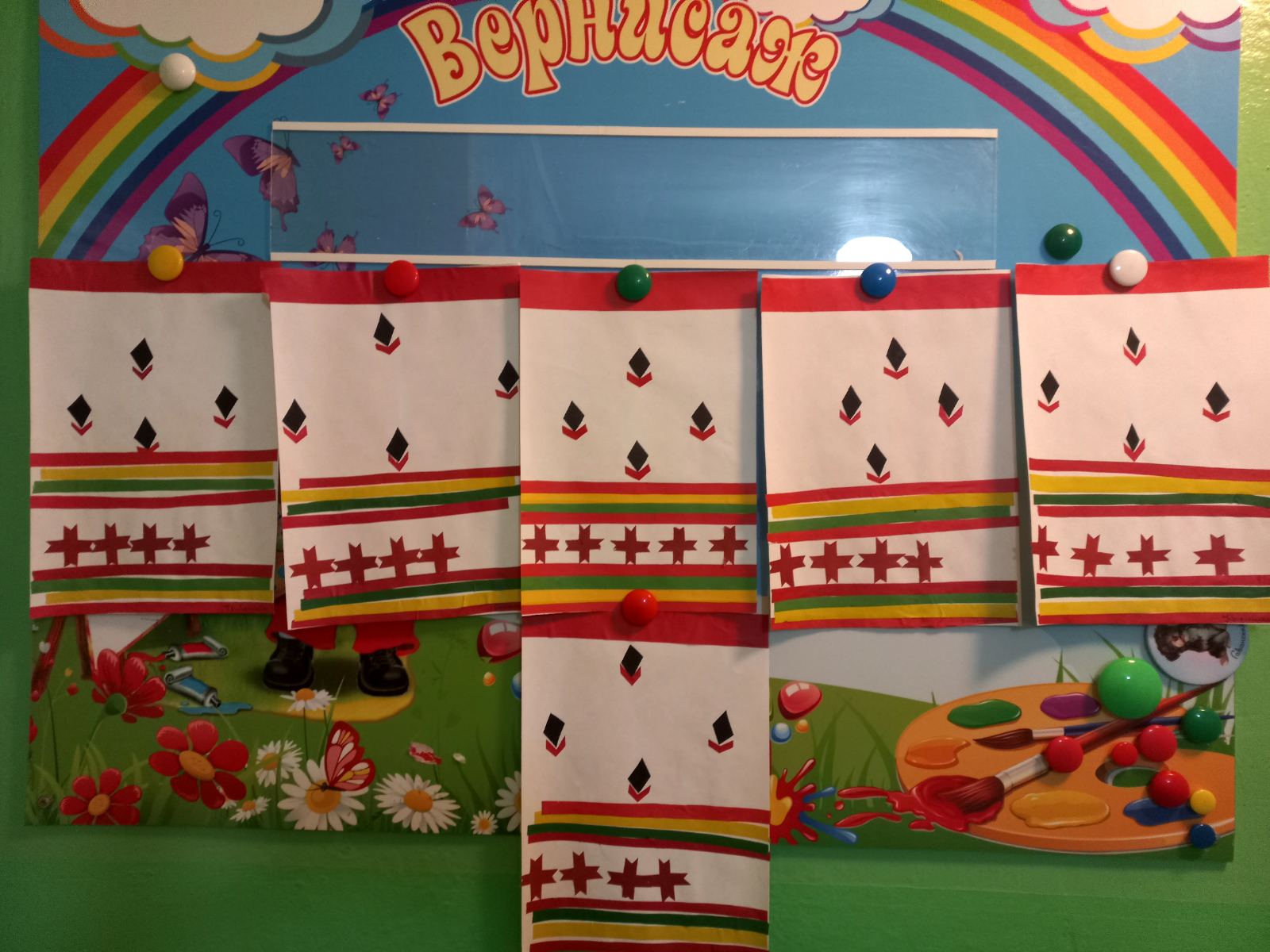 Аппликация 
«Украшение передника»
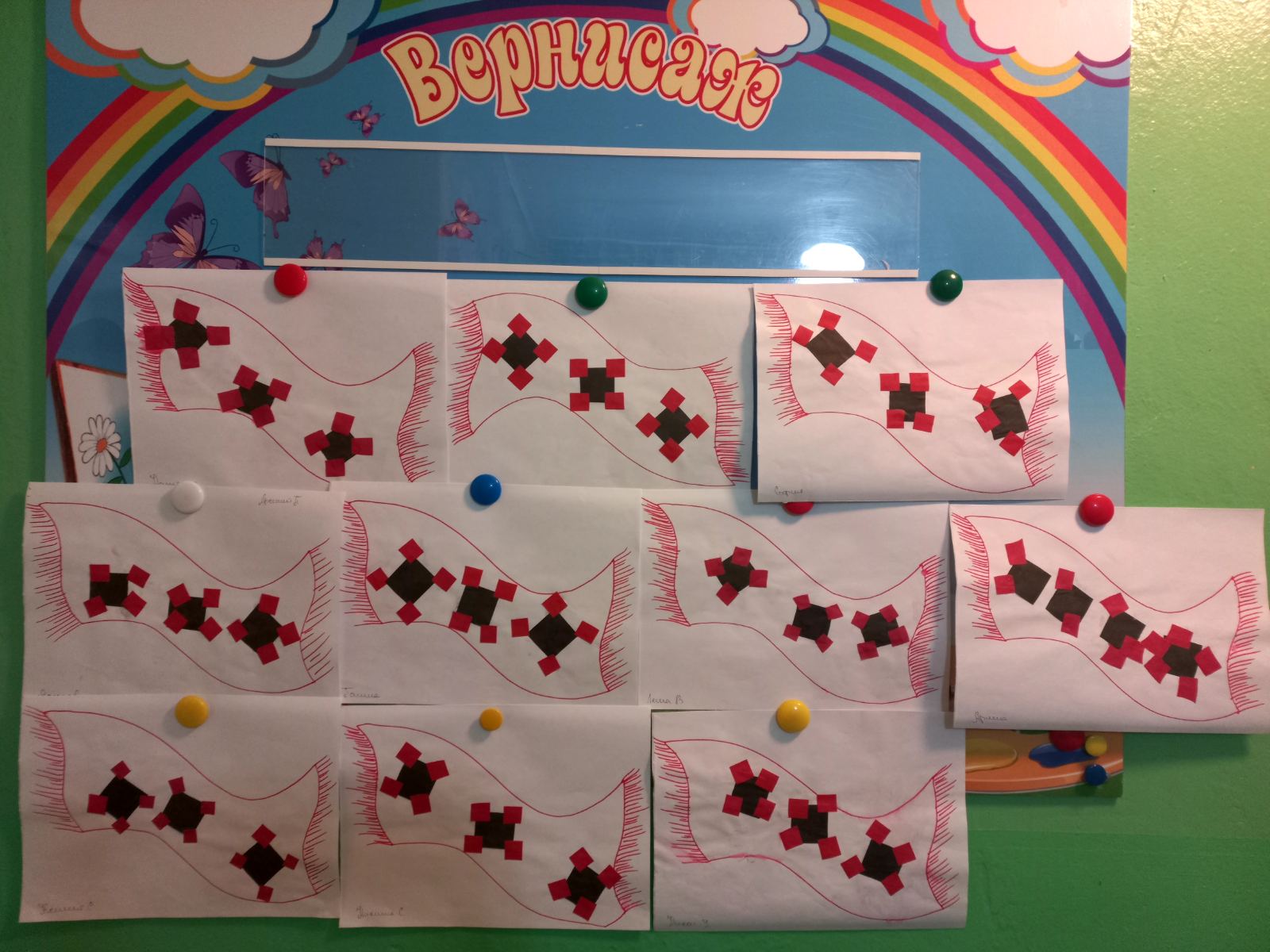 Аппликация «Скатерть»
Аппликация 
«Мордовский узор»
Литература для детей для знакомства со своим родным краем
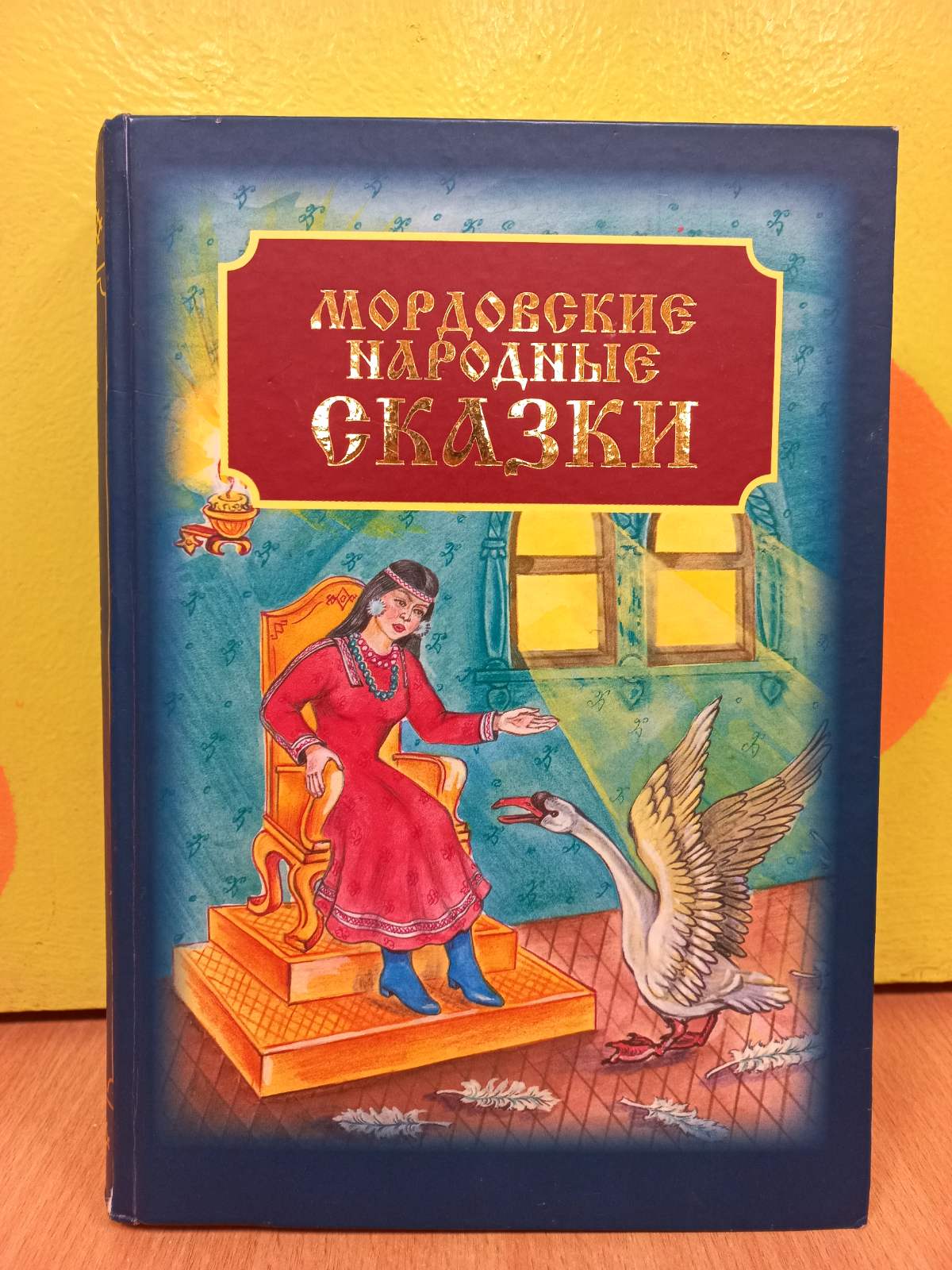 III этап - заключительный 
Цель: Приобщение детей к культуре Мордовского народа, развитие интереса к народному творчеству.
Организация в группе выставки - музея «Предметы народного быта мордвы».
Обработка и оформление материалов проекта в виде презентации.
 
Полученные результаты:
1.Дети познакомились с предметами старинного мордовского быта.
2.Узнали и употребили в самостоятельную деятельность народные игры, научились в них играть; узнали про народные пословицы и поговорки.
3.Расширили словарный запас по теме проекта.
4.Расширили понятие о народном искусстве.
5.Совместно с родителями в группе была организованна выставка-музей «Предметы народного быта мордвы».